Kom en zie ....
Sterke
God
Kom en zie ....
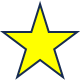 Van toeschouwer

  


onderdeel worden van het verhaal
Sterke
God
Kom en zie ....
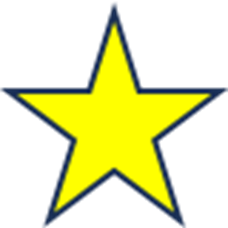 Sterke God
El Gibbor-Held-Kampioen-Voorvechter

Is JEZUS de Held?

Is Hij ook jouw Held?
Sterke
God
Kom en zie ....
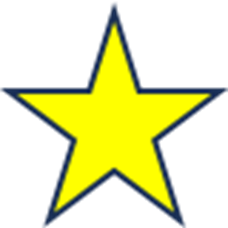 Jij hebt een held nodig, die je redt van
Je vijanden
Wat jouw terneer drukt
Jezelf

En die met jou mee kan voelen
Sterke
God
Kom en zie ....
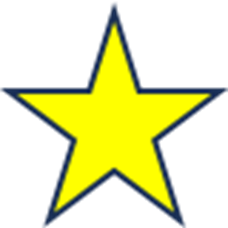 God belooft onze Held te zijn


In het gewone dagelijkse leven

In moeilijke tijden

Tegen onze vijanden

In wat we nodig hebben

Bij het verlossen van onze angsten

In onze strijd tegen verleidingen
Sterke
God
Kom en zie ....
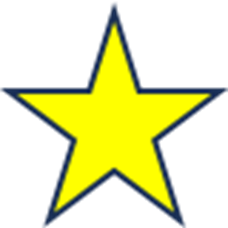 Wees sterk,	 		want Ik ben sterk
Wees een held,	 	want Ik ben jouw Held


Geloof en Vertrouwen
Sterke
God
Kom en zie ....
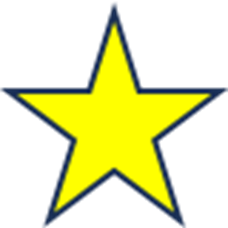 De praktijk van ons leven

Dood en Gebrek      leven en Overvloed

JEZUS U bent meer dan genoeg  
U bent mijn sterke God 
mijn goddelijke Held
Sterke
God
Kom en zie ....
Op welk gebied heb jij op dit moment  JEZUS als HELD nodig?


Wil jij onderdeel worden van het verhaal – de bediening –  van JEZUS?

1.	Jezelf verloochenen,
2.	Dagelijks je kruis opnemen, 
3.	Jezus volgen.
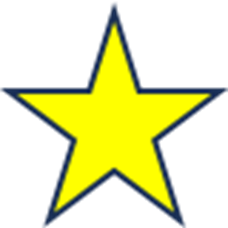 Sterke
God